Extreme High Vacuum: why and howMarcy L. Stutzman  Jefferson Lab Center for Injectors and Sources
[Speaker Notes: Title Page Design 3]
What is vacuum?
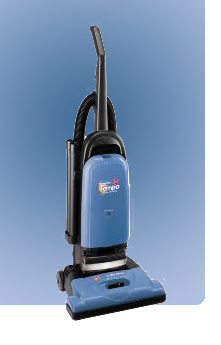 Vacuums are nothings. We only mention them to let them know we know they're there. 

Middle school student’s answer on a science test
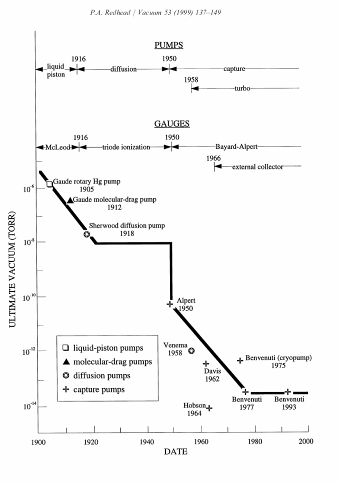 Modern Vacuum History
‘Ultimate’ Vacuum vs. Time
Improvements with pumps
Improvements with gauges
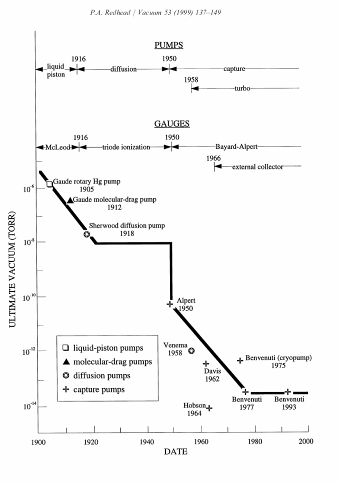 10-6
10-8
Ultimate Vacuum (Torr)
10-10
10-12
10-14
1960
2000
1940
1920
1980
1900
P.A. Redhead Vacuum 53 (1999) 137
Vacuum level definitions
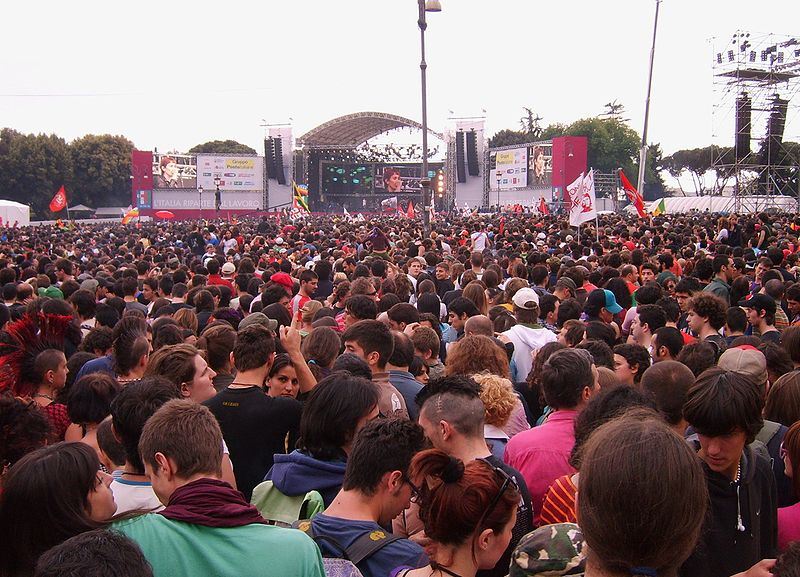 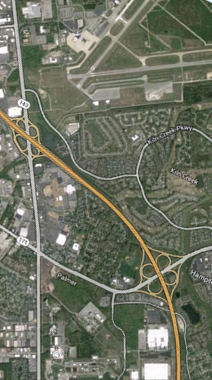 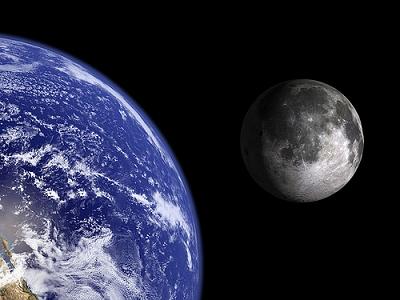 Atmosphere
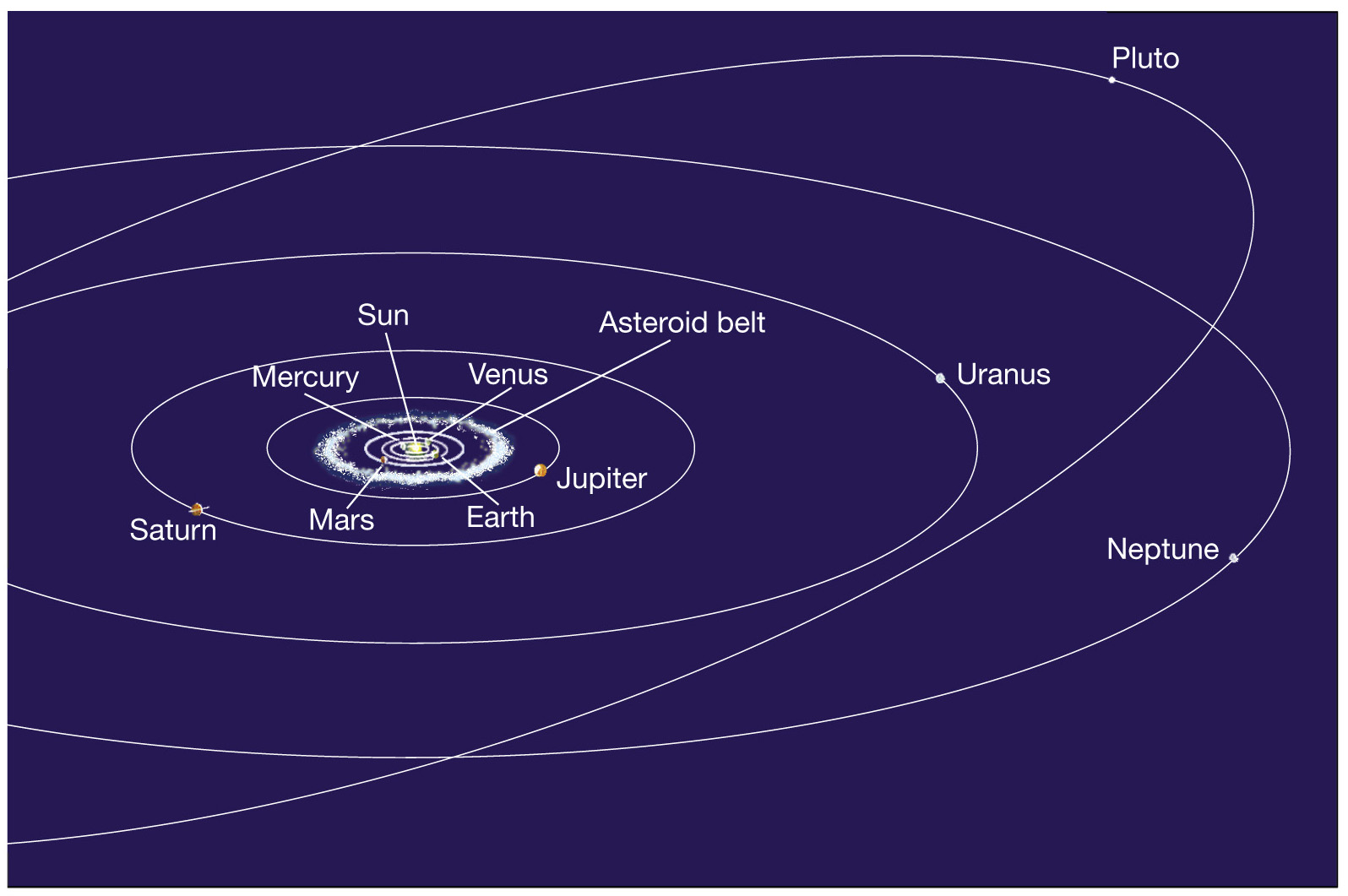 Medium Vacuum
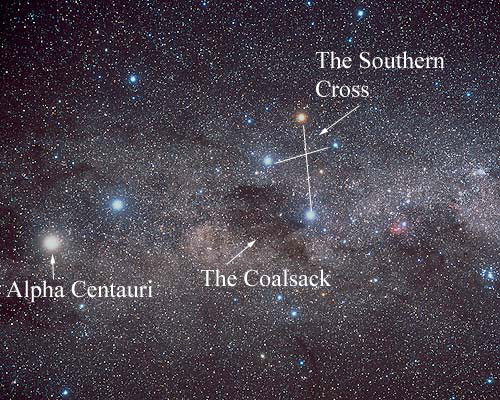 High Vacuum
UHV
XHV
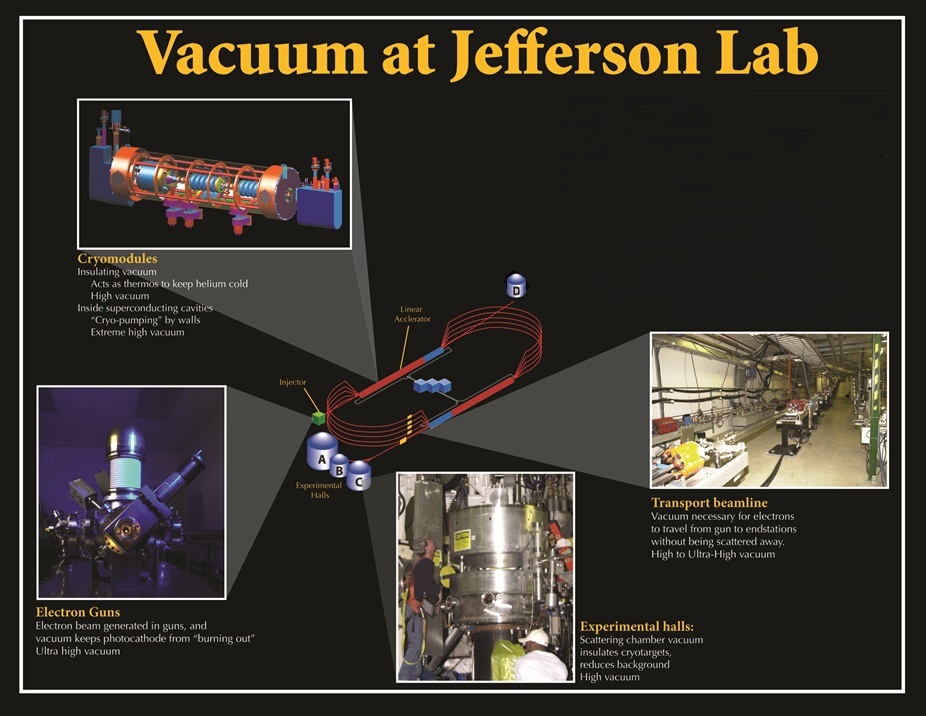 Beam required at Jefferson Lab
Outline
How do we emit polarized electrons? 
What is required to keep the electron source working for the duration of experiments? 
How do we achieve and maintain the required vacuum
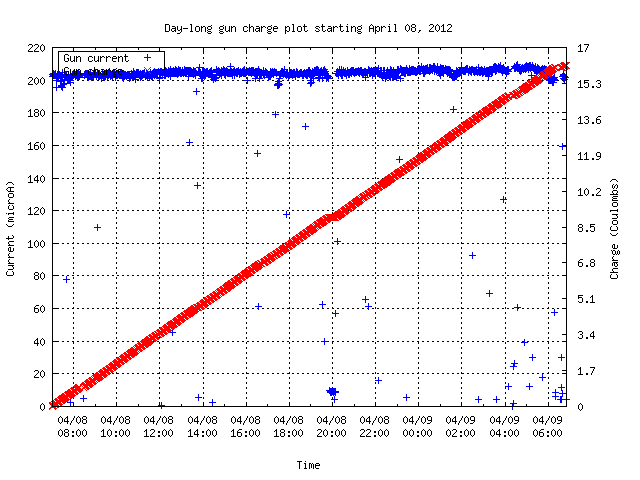 High polarization for 3 (4) experimental halls simultaneously
24/7 beam operation
Beam Current: 200 µA
Charge Delivered: 16 Coulombs polarized electrons / day
24 Hours
Photoemission Source
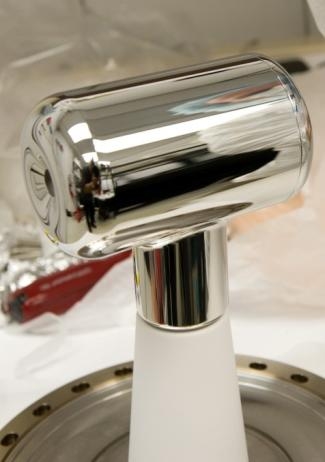 -130 kV DC (vs. RF) electrode bias
x-ray standard “inverted” insulator
Pumps with NEG modules and ion pump
Base pressure approaching XHV ≡ P < 1x10-12 Torr
-130kV
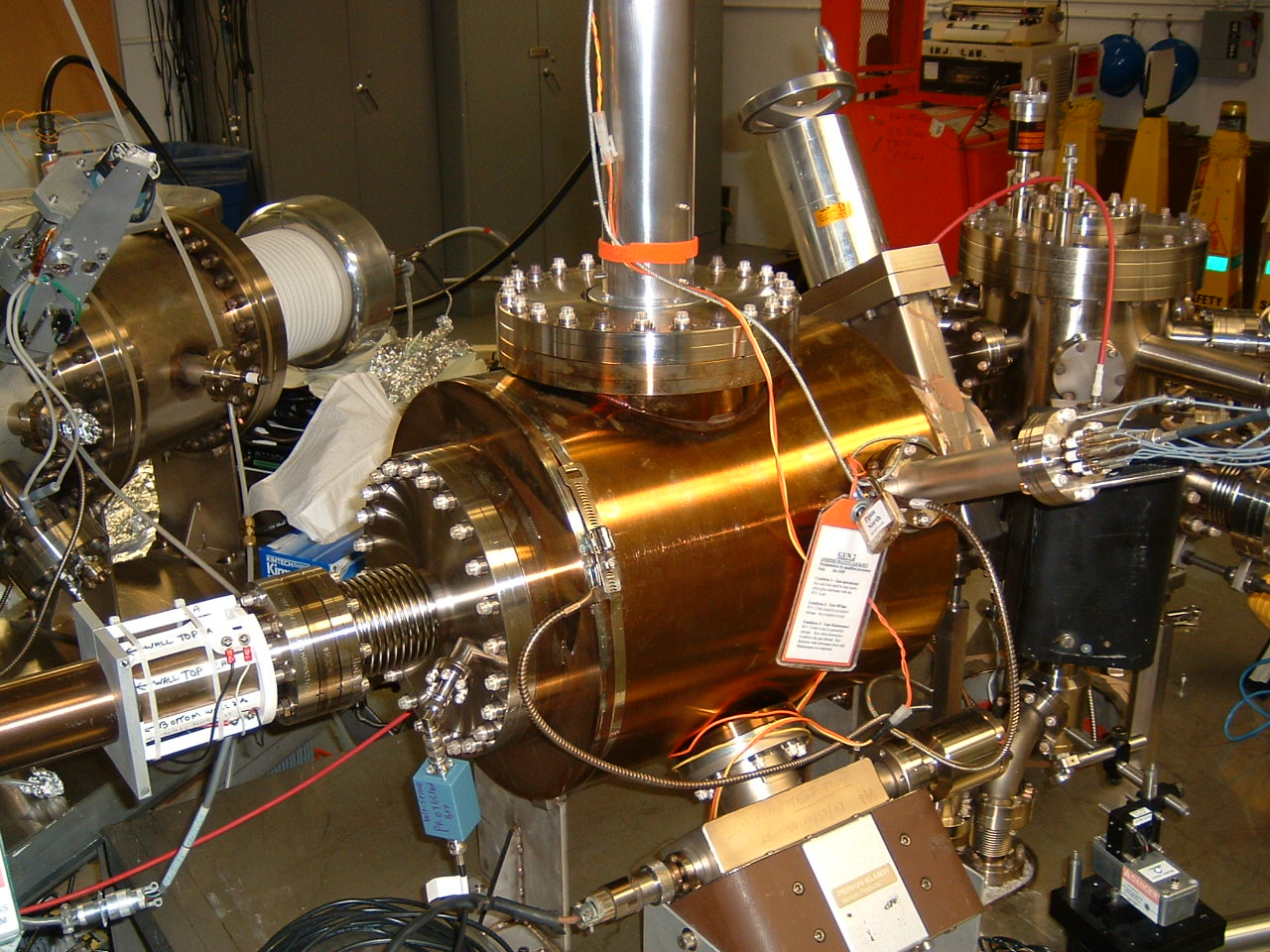 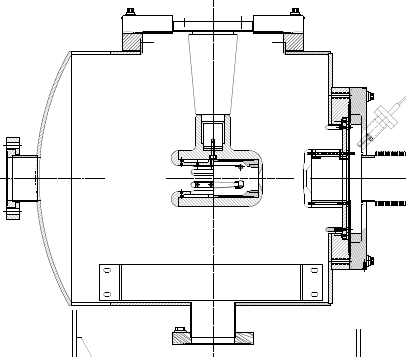 light in
electrons out
photocathode
Metals, Insulators and Semiconductors
gap
EF
gap
unfilled
unfilled
gap
unfilled
Fermi 
Level, EF
EF
EF
filled
Metal: 
Unfilled valance band
Insulator: 
Large band gap
Semiconductor:
Small band gap
unfilled
filled
filled
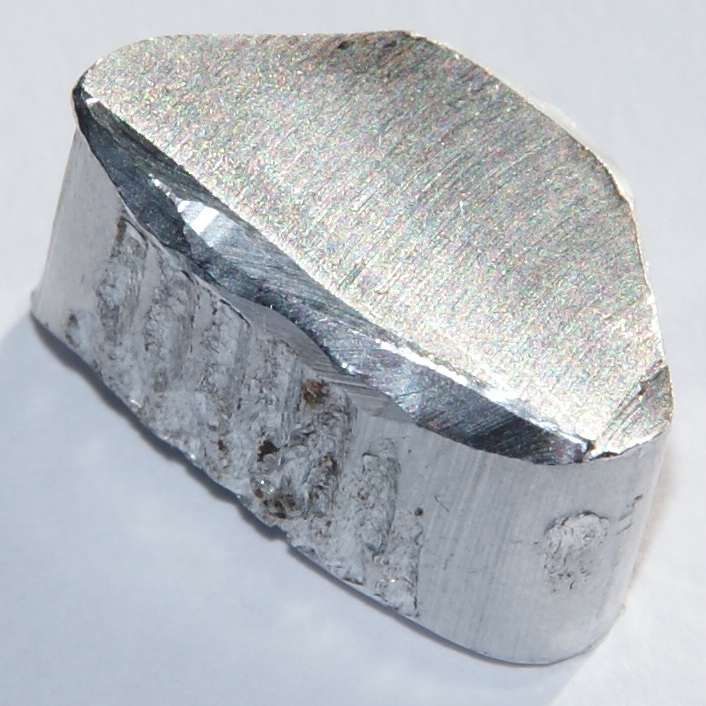 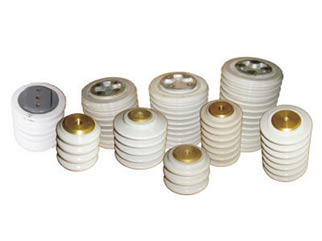 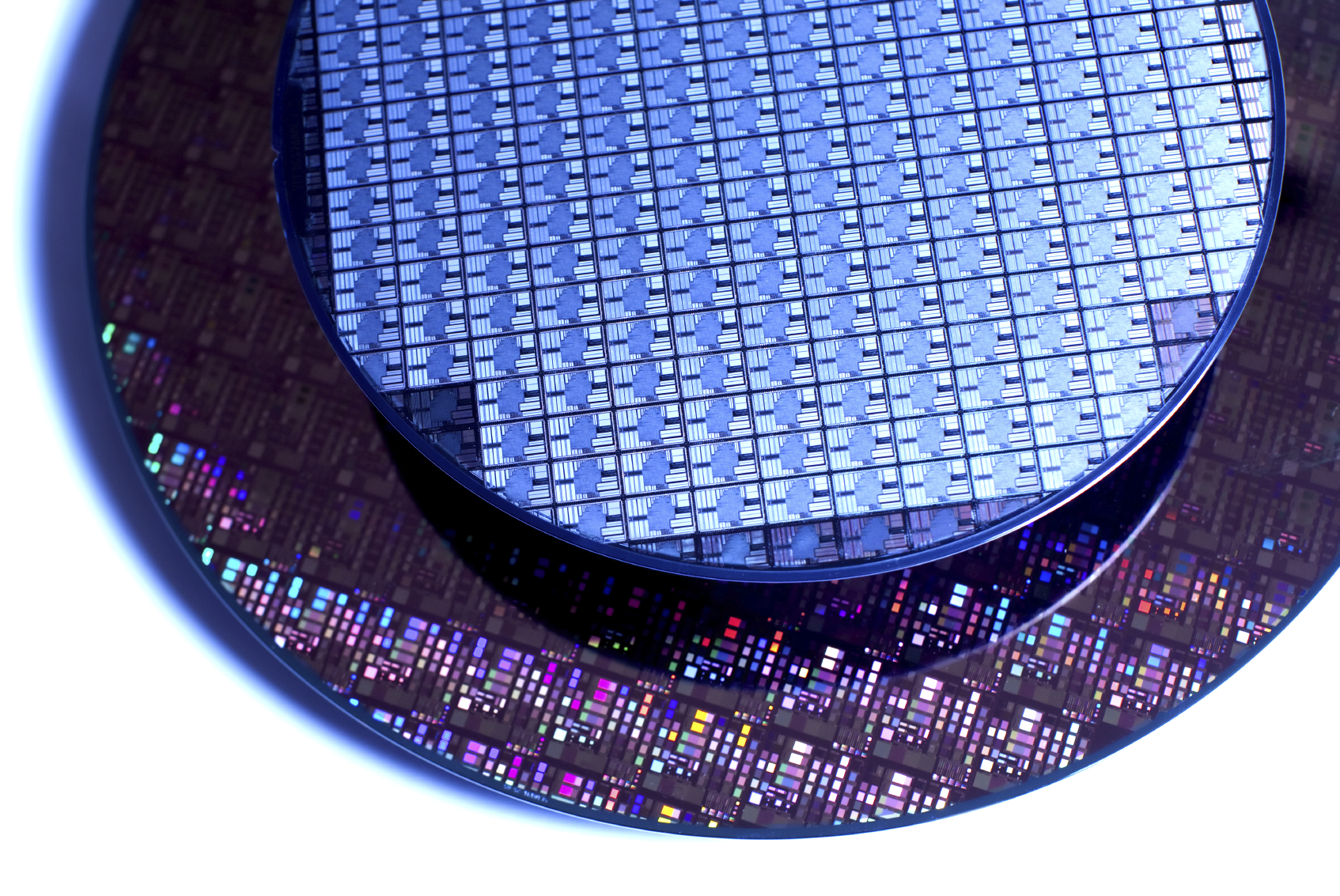 Photoelectric effect
No emission below cutoff wavelength
Increase in photocurrent with increase in intensity of light above cutoff wavelength
Metallic emission: typically UV wavelengths
Particle nature of light
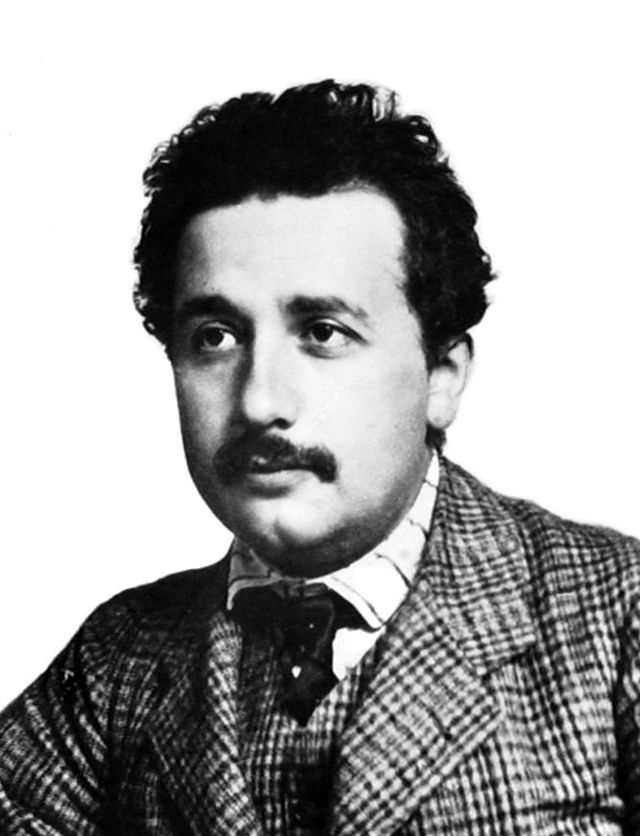 The Nobel Prize in Physics 1921 was awarded to Albert Einstein "for his services to Theoretical Physics, and especially for his discovery of the law of the photoelectric effect".
Photoemission from GaAs
Bare GaAs surface
Large Work Function
Positive Electron Affinity (PEA)
Dipole layers of Cs +         	NF3 or Oxygen
Reduces Work Function
Negative Electron        Affinity (NEA)
PEA=4.07 eV
χNEA ~ 0.2 eV
Conduction
Band
Egap=1.4 eV
Valence
Band
GaAs
GaAs
Vacuum
Vacuum
Light
GaAs Spin Polarized Electron Source, D.T. Pierce, R.J. Celotta, G.-C. Wang, W.N. Unertl, A. Galejs, C.E. Kuyatt, and S.R. Mielczarek, Review of Scientific Instruments 51(4), 478 (1980).
NEA Activation of GaAs
QE
“Activate” GaAs photocathode by applying about one mono-layer of Cesium and NF3 to very clean surface
NF3
Cs
0
Vacuum must be “deep-UHV” ≡ < 5x10-11 Torr
	System baked to remove water vapor
	Leak tight, all metal seals, no organics

Heat GaAs prior to activation to remove any surface oxides
Maintain surface activation layer
	water vapor, oxygen destroy surface chemistry
Time
Cs
Cs
Cs
Cs
F
F
F
F
GaAs
Polarized electrons usingcircularly polarized light
Crystalline (bulk) GaAs
Circularly polarized light
780 nm ~ band gap
Helicity reversal: 1kHz
Maximum theoretical polarization: 50%
GaAs Spin Polarized Electron Source, D.T. Pierce, R.J. Celotta, G.-C. Wang, W.N. Unertl, A. Galejs, C.E. Kuyatt, and S.R. Mielczarek, Review of Scientific Instruments 51(4), 478 (1980).
High P: Breaking GaAs Degeneracy
Split degeneracy of P3/2 : Introduce strain on GaAs crystal by growing it on substrate (GaAsP) with different lattice constant  

High polarization by circularly polarized laser excitation from 
		P3/2 to S1/2 : Egap < E < Egap+δ
mj = -1/2
+1/2
S1/2
σ+
σ-
Egap
P3/2
δ=20–50 
meV
mj = -3/2
+3/2
+1/2
-1/2
Bulk GaAs
Higher QE: Alternating layers of GaAs and GaAsP  
	Strained Superlattice GaAs
Max 100% theoretical polarization
Strained Superlattice QE and Polarization
+1/2
mj = -1/2
S1/2
Highest polarization at wavelength just over the band gap
Higher QE with shorter wavelengths
σ+
σ-
Egap
P3/2
δ=20–50 
meV
mj = -3/2
+3/2
+1/2
-1/2
J.L. McCarter, … M.L. Stutzman et al., NIMA 618 (2010) 30.
GaAs Photocathode Evolution
Strained GaAs: 
GaAs on GaAsP
Superlattice GaAs: 
Layers of GaAs on GaAsP
Bulk GaAs
GaAs
100 nm
14 Layers
100 nm
GaAsP
0.36
2 μm
625 μm
GaAs
350 μm
350 μm
QE ~ 0.2%, 1 μA/mW
Pol ~ 75% @ 850 nm
QE ~ 20%, 120 μA/mW
Unpolarized @ 532 nm

QE ~ 5%, 30 μA/mW
Pol ~ 35% @ 780 nm
No strain relaxation
QE ~ 1%, 6 μA/mW
Pol ~ 85% @ 780 nm (1.59 eV)
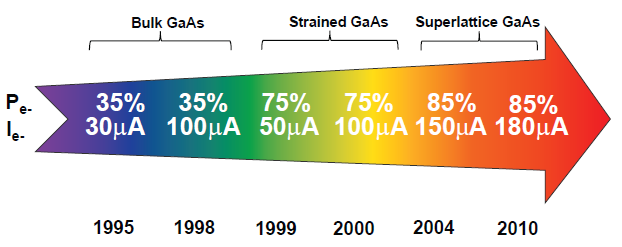 Timeline of Polarized Source at CEBAF
GaAs
GaAsP
0.36
GaAs
Any gas in chamber can be ionized by electron beam, accelerated back toward the photocathode and 
limit photocathode operational lifetime
Photocathode Lifetime
Ion bombardment – with characteristic QE “trench” from laser spot to electrostatic center of photocathode – damages NEA of GaAs

High energy ions are focused to electrostatic center: create QE “hole” 
Don’t run beam from electrostatic center.

QE can be restored, but takes about 8 hours to heat and reactivate
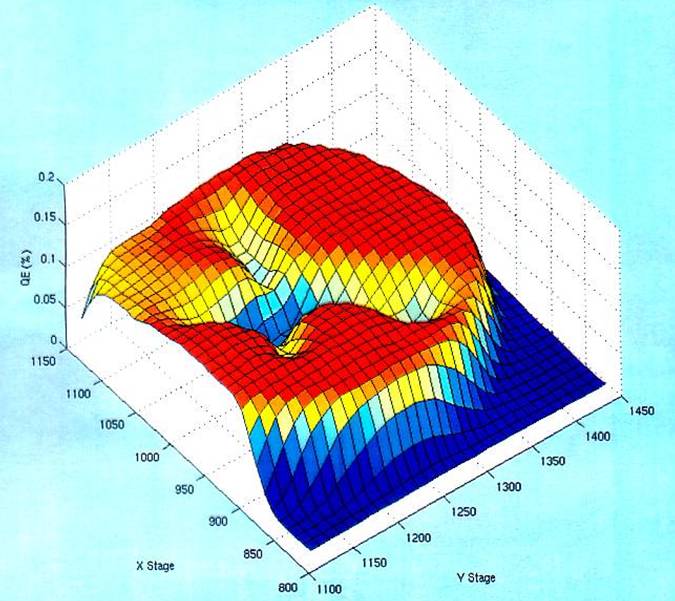 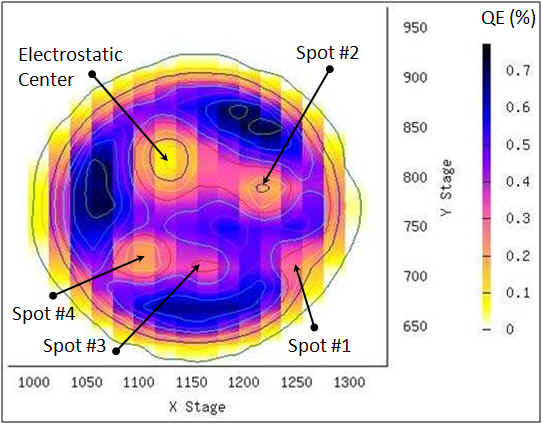 Photocathode “QE scan”
Active area = 5 mm
Laser size = 0.35 mm
Operational Lifetime Limitations
Static vacuum approaching  XHV (1x10-12 Torr)
Baked, leak free, all metal vacuum systems
Ceramic insulators, glass windows bonded to metal
No machining oil, no fingerprints
Bake for 30 hours 250°C to largely eliminate water vapor
Hydrogen outgassing reduction
Pumping for nearly XHV
Dynamic vacuum issues
Eliminate field emission from electrodes
Eliminate beam halo, scraping
More gas out: improve pumping
Only some pumps suitable for UHV
	Ion pumps 
High voltage to ionize gas
Magnetic field to direct ionized gas into plates to trap gasses
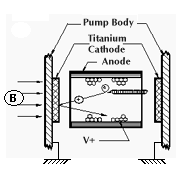 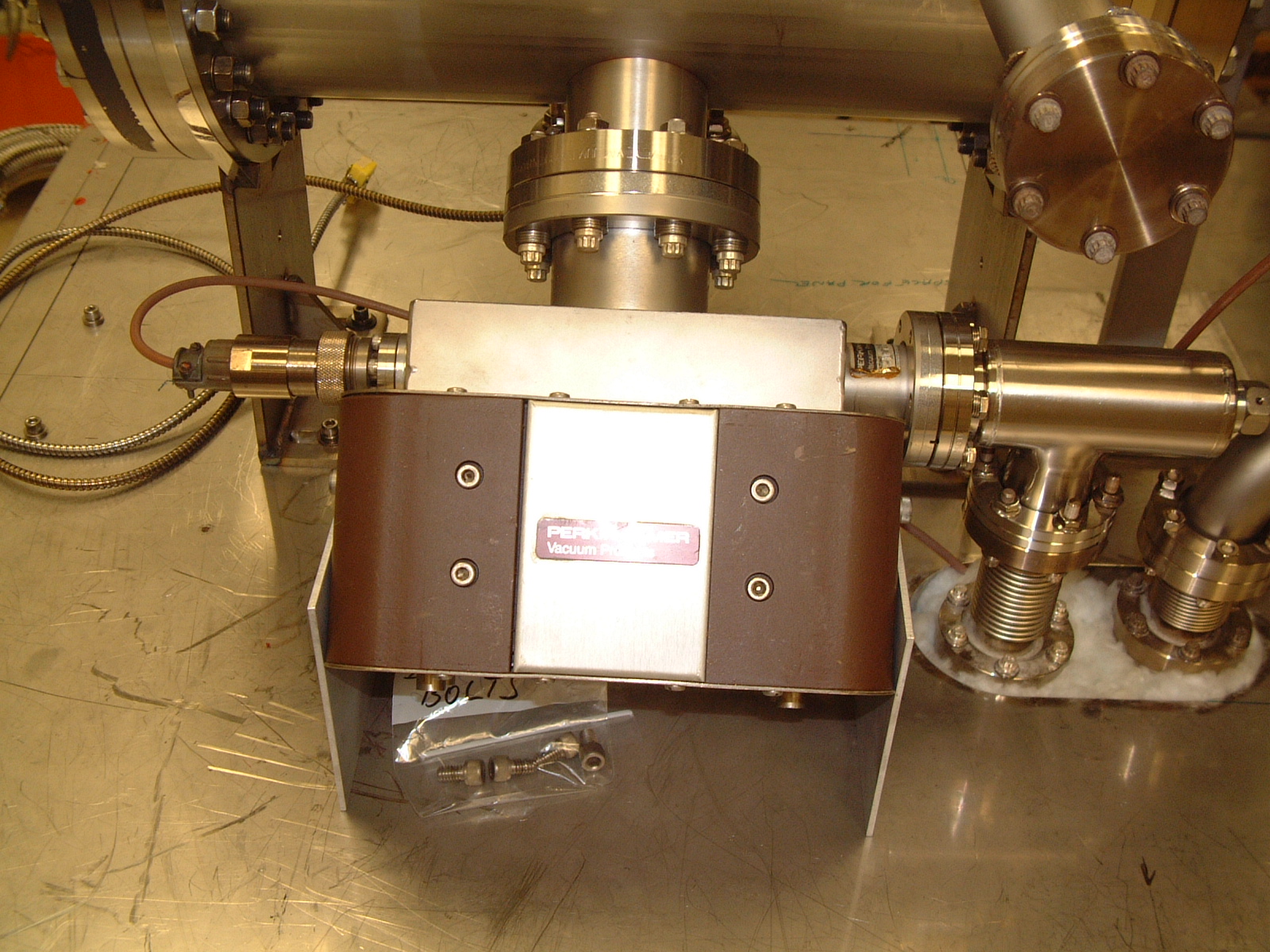 Another proven UHV pump
Getter Pumps
Chemically active surface 
Titanium sublimed from hot filament 
Non-Evaporative Getters
Molecules stick when they hit
Does not work for inert gasses such as Argon, Helium
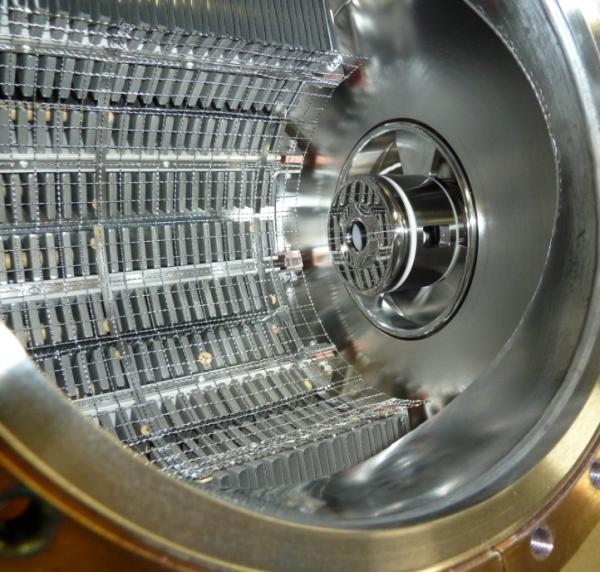 A novel system: Leybold XHV Cryopump
LN2 chill circuit 
cools cryosorber panels and compressor 
allows bake of cryopump body 
Operation
10K pumping surface
30K baffles 

Presented at AVS 55 by Dieter Mueller
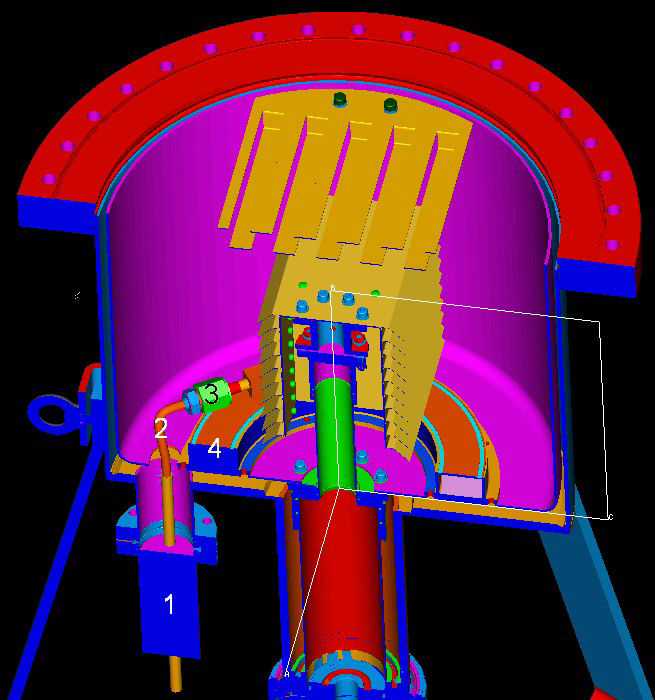 Measure Pressure: 
Hot cathode gauge operation and errors
True gas ionization
Positive current
X-ray effect
e- on anode -> photons emitted
Photons on collector -> electrons emitted
Extra positive current
4
Anode
+
1
3
Inverse X-ray effect
e- on anode -> photons
Photons on walls -> electrons
Electrons to collector
Extra negative current
+
e-
2
e-
Electron stimulated desorption
e- strike gas molecules on anode
Gas ionized and reaches collector
can be distinguished with energy analysis
Neutral atom desorbed
Ionized within grid
Indistinguishable from real gas 
Must eliminate souce
Cathode
24
XHV gauges
Hot filament
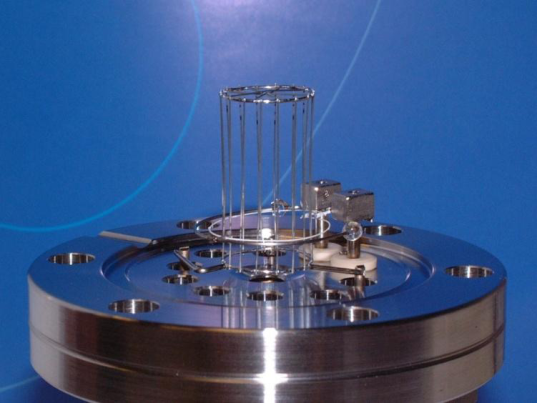 extractor
Extractor gauge
available commercially for decades
x-ray limit reduced through geometry
x-ray limit quote: 7.5x10-13 Torr

Axtran gauge
Bessel box energy discrimination
electron multiplier to assist in low current measurements
Quoted limit: 3.75x10-13 Torr

Watanabe BBB (Bent Belt Beam) gauge
Uses Leybold IE540 controller
230° deflector BeCu housing 
JVSTA 28, 486 (2010)
Quoted limit: 4x10-14 Torr
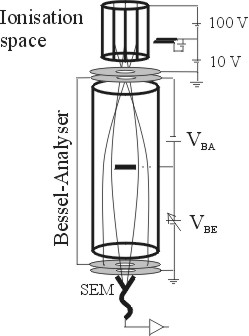 Axtran
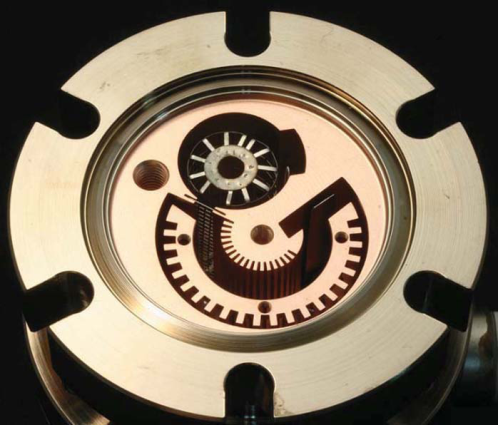 BBB
x-ray limit measurement
Extractor Gauge
Bent Belt Beam Gauge
x-ray background
x-ray background
Gauge heating effects
Days to stabilize: minimization of ESD effects?
Bare Steel
Silco on Heated
TiN
Effectiveness of adding a cryopump
Less gas in: reduce outgassing
Primary source in stainless system: hydrogen outgassing
To reduce outgassing
reduce thick flange area
heat treatment 
400°C bake 
10+ days
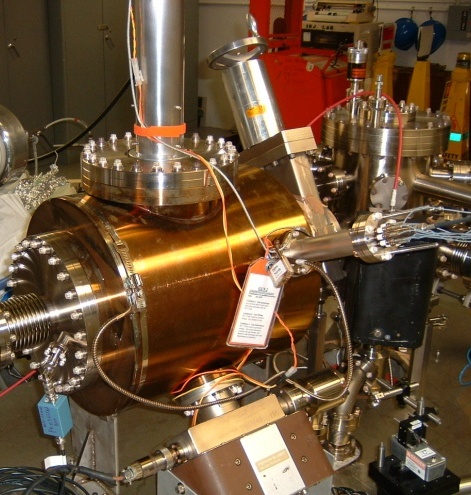 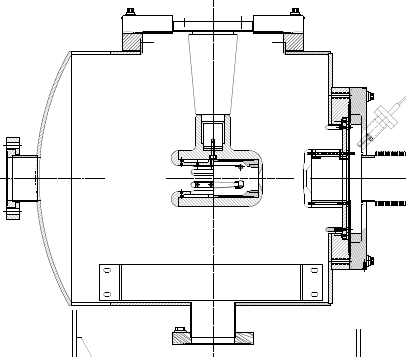 thin dome replaces thick flanges
Outgassing rates vs. heat processing and coatings
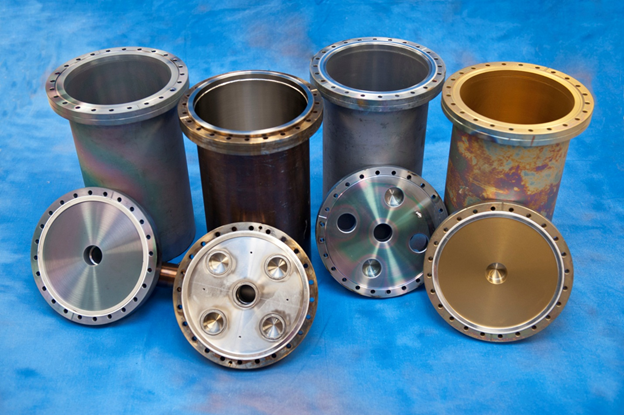 Identical 304L chambers
Bare steel
TiN coating (9 µm)
a-Si (SilcoGuard-1000®~900 nm)
Outgassing rates
	Spinning Rotor Gauge
	Accumulation technique
	Multiple bakes
	Q(Troom) after each bake
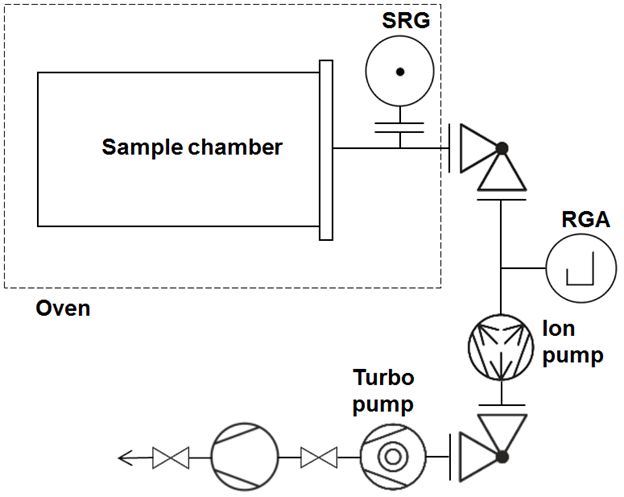 Outgassing rates: bare and coated chambers
All data at Troom = 20°C
[Speaker Notes: Steel:    
   Expected reduction       
   with 400°C heat 
   treatment

Silco: 
   Little variation with 
   heat treatment

Silco on heated SS: 
   Retains prior 
   outgassing rate

TiN coating: 
    Very low outgassing 
    rates, consistent with 
    literature, elemental 
    Ti pumping?]
Coated chambers with NEG & ion pumpsMeasured vs. calculated pressures
Outgassing rate for TiN coating incorrect: 
There must be some pumping from elemental 
Ti in the system, making accumulation method
invalid (supported by surface analysis)
[Speaker Notes: Preliminary conclusions: is the sensitivity correct?  Were the outgassing measurements correct?  (no for TiN) was the pump speed constant through the three.  Work on error bars until the extractor error is more believable.  Poor signal to noise on the extractor gauge makes it difficult to use?]
Remember: Better Vacuum, longer lifetime
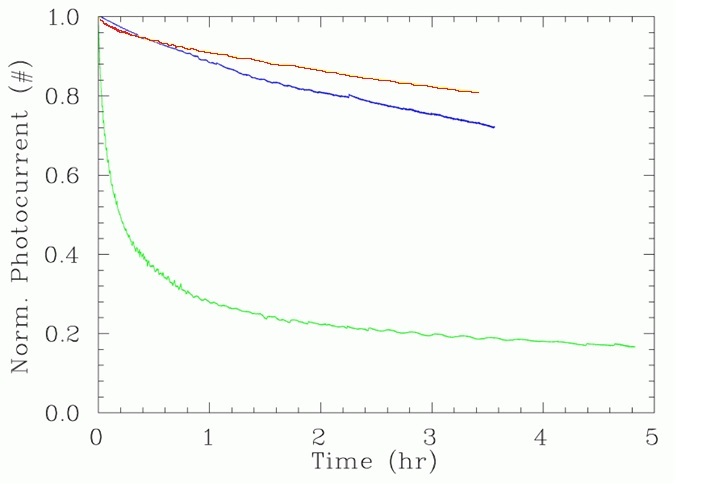 ~2.5x10-11 Torr
~5x10-11 Torr
System Leak
Summary
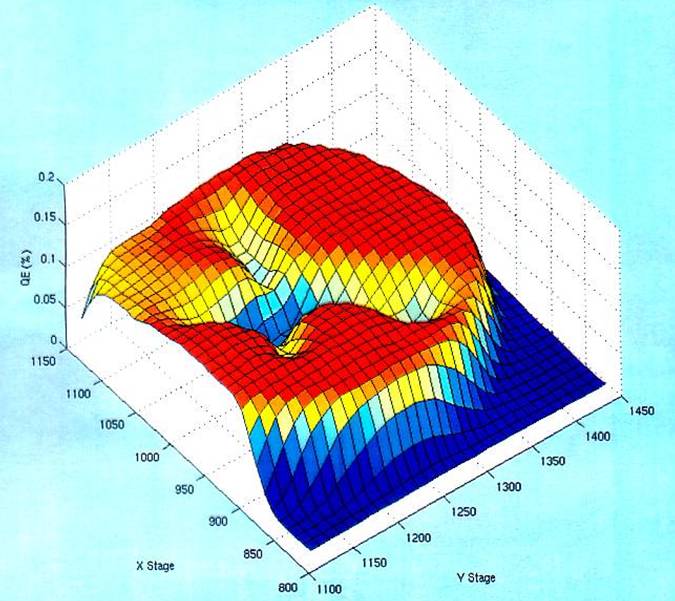 High polarization strained superlattice GaAs-GaAsP photocathodes susceptible to ion damage, gun vacuum level

Outgassing reduction, pumping combinations and measurements to verify improvements are being optimized

Vacuum improvements required for future proposed higher current polarized electron sources
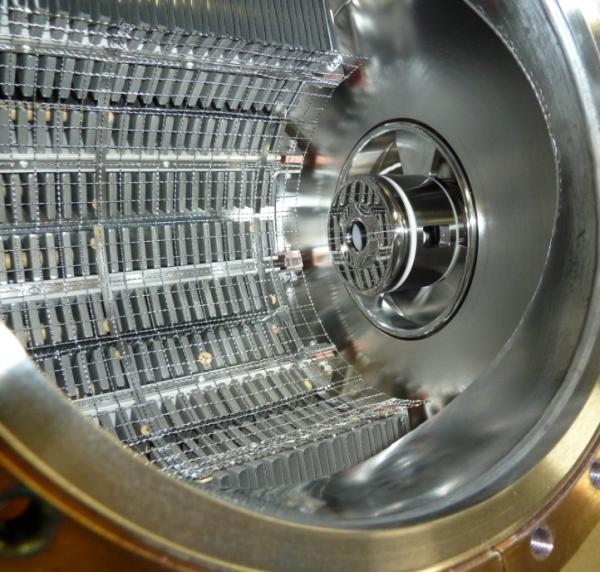 Thank you for your attention
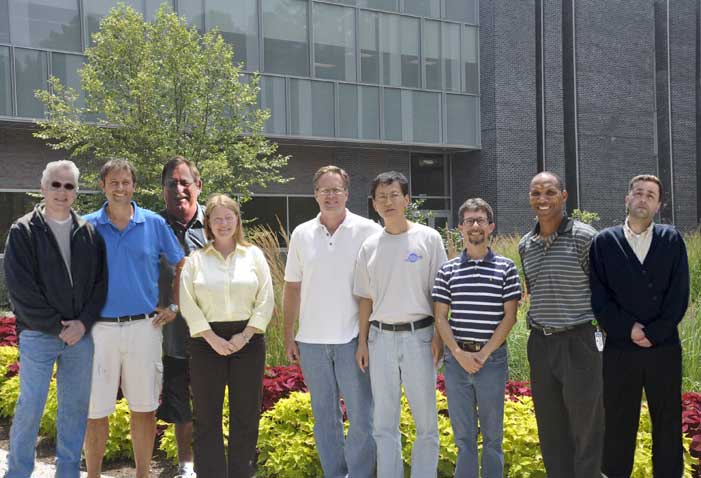 (L-R) Matt Poelker, Joe Grames, Bubba Bullard
Marcy Stutzman, John Hansknecht, Shukui Zhang
Carlos Hernandez Garcia, Phil Adderley, Riad Suleiman

Students: Md. A. Mamun, Edgar Abarca Morales, Wei Liu